Vision Blueprint for the Snapper Grouper Fishery of the South Atlantic Region, 2016-2020
Annual Evaluation
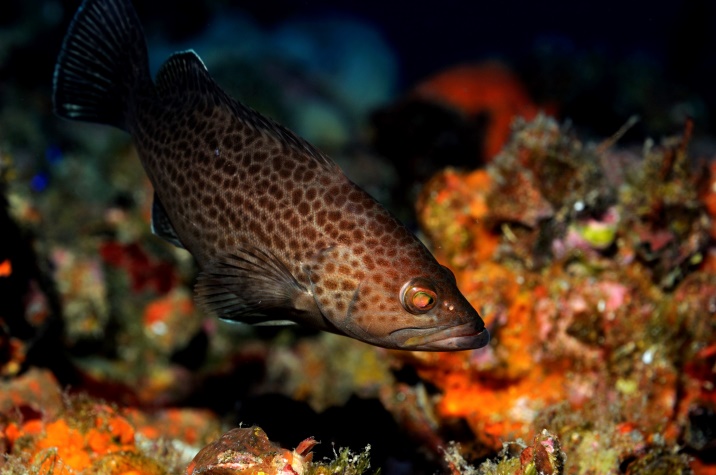 Prepared by Myra Brouwer & Amber Von Harten December 2016
Outline
The Vision Blueprint – background
Evaluation Plan Objectives
Progress on prioritized activities under each of the four goals
Science
Management
Communication
Governance
The Vision Blueprint
Serves as a “living document” to help guide future management of the snapper grouper fishery

Informs management of the snapper grouper fishery from 2016-2020

Builds upon stakeholder and Council member input on how the fishery could be managed in the future
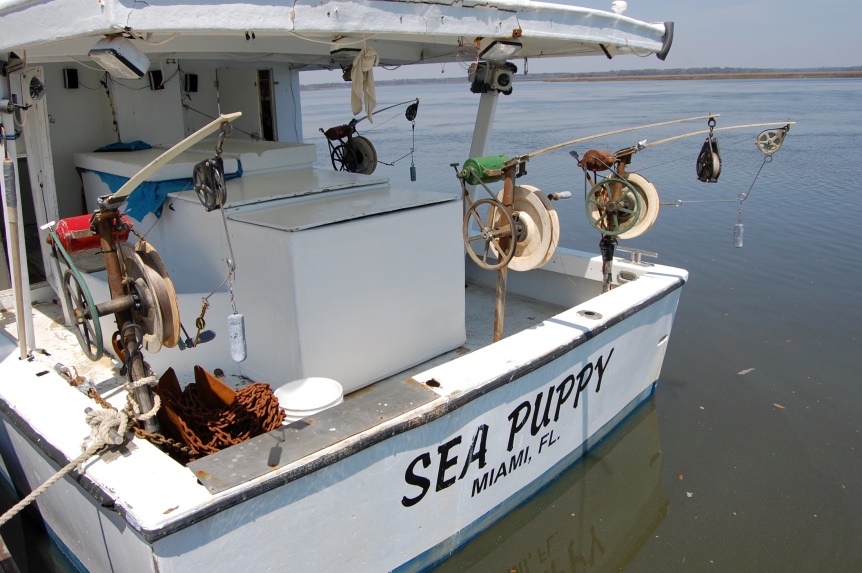 The Vision Blueprint
Guides development of new amendments that address priority objectives and strategies

Illustrates actions that could be used for management and would be developed through the regular amendment process

Was approved in December 2015 and will be updated in 2020
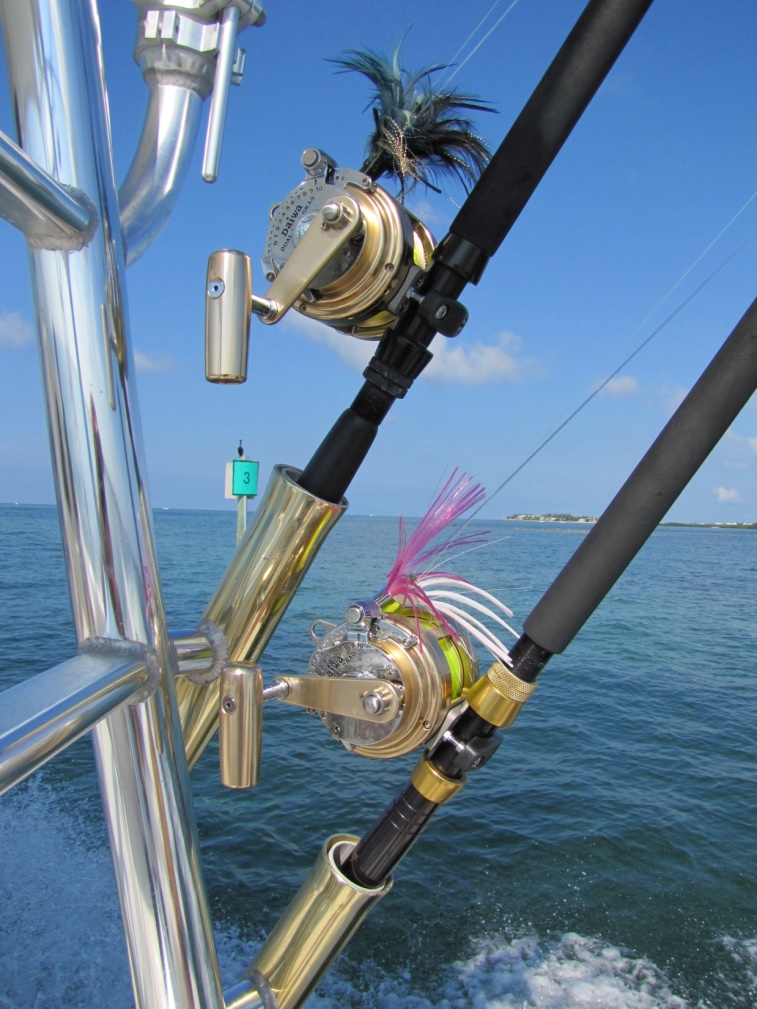 Objectives of the Evaluation & Review
Ensure management actions are achieving the Vision for the snapper grouper fishery.
Allow flexibility to adapt management to changes in the fishery.
Continue stakeholder engagement with the Vision Blueprint process.
Allow new Council members to become familiar with the Vision Blueprint.
[Speaker Notes: Consider stakeholder support on short-term action items (2016-2017) and impact on stakeholders.
Consider stakeholder feedback on long-term action items.

Removed above objectives from presentation since we are not asking for public input]
SCIENCE
Data Collection
*Need additional guidance from Council
Cooperative Research/Citizen Science
Cooperative Research/Citizen Science (continued)
Hot Topics – Science Goal
*Need additional guidance from Council
management
2016-2017 Activities Addressing Vision Blueprint
Priority items for the Management Goal are being addressed in three amendments:
Vision Blueprint Recreational Regulatory Amendment 26
Vision Blueprint Commercial Regulatory Amendment 27
Amendment 43
[Speaker Notes: The Council prioritized items for the Management Goal via two surveys in 2015 (?).  

Rec and commercial amendments, both address priority items in VB intended to address fishery seasonality and retention.
Amendment 43 considers management measures for red snapper but Council wants to develop adaptive management approach that would address other issues in the fishery such as improving reporting, and possible fishing seasons and allowable fishing areas for snapper grouper species.

All three amendments will be developed in 2017.]
Vision Blueprint Recreational Regulatory Amendment 26
Re-consideration of the aggregate bag limits
Re-evaluation of the shallow water grouper closure
Modification of the minimum size limit for black sea bass
Removal of recreational minimum size limits for deepwater species (silk snapper, queen snapper, and blackfin snapper)
Vision Blueprint Commercial Regulatory Amendment 27
Split seasons for deepwater species and “small-mouthed” species. 
Trip limits and step-downs – 
as they pertain to “traditional bandit boats”? 
lower vermilion trip limit in second season? 
trip limits by time-period (i.e., week or month)?
Re-evaluate shallow water grouper closure 
Fishing year changes (i.e., golden tilefish hook-and-line)
Amendment 43
Actions 1-5 – Biological benchmarks, Annual Catch Limits 		     and Recreational Annual Catch Target
Action 6 – Closed area to reduce bycatch of red snapper
Action 7 – Commercial management measures
Action 8 – Recreational management measures
Action 9 – Permit for private recreational sector
Action 10 – Reporting requirement for private recreational
Action 11 – Accountability Measures and adaptive 			  management
Action 12 – Best fishing practices
COMMUNICATION
Better Understanding of Fishery Science
*Need additional guidance from Council
Streamlined/Timely Communication Approaches
*Need additional guidance from Council
Streamlined/Timely Communication Approaches (continued)
Hot Topics – Communication Goal
*Need additional guidance from Council
GOVERNANCE
Streamlined Management/Better Coordination with Partners
*Need additional guidance from Council
Accountable/Flexible Decision-Making Process
Hot Topics - Governance
Citizen Science Initiatives
Progress:
January 2016 Citizen Science Program Design Workshop 
Development of kickstarter project idea– scamp grouper discard characterization 
Spawning Special Management Zone research and monitoring
2016 Progress Summary
Science Goal
Initiated 9 of 13 priority items; progress ongoing 
Management Goal
Initiated 3 Amendments addressing several actions; progress ongoing 
Communication Goal
 Initiated 10 of 13 priority items; progress ongoing 
Governance Goal
Initiated 3 of 4 priority items; progress ongoing 
**Several priority items need additional guidance from    
    Council for 2017 and beyond action
Additional Information:
Visioning Project
http://safmc.net/useful-info/council-visioning-project/
Staff Contacts:
Myra Brouwer – myra.brouwer@safmc.net
Amber Von Harten – amber.vonharten@safmc.net
843-571-4366